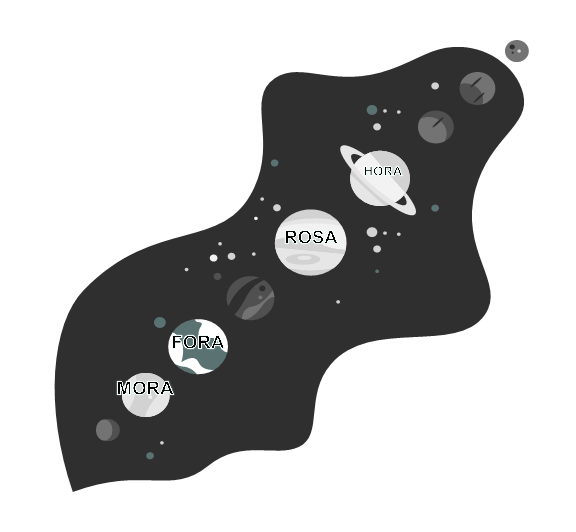 Adviesgroep Samenhang Onderwijsarchitecturen
Werkwijze en adviesdocument leermiddelen
AR 20 april 2023
"
De in de Adviesgroep Samenhang Onderwijsarchitecturen vertegenwoordigde sector- en referentiearchitecturen sluiten zo optimaal mogelijk op elkaar aan.
Missie/opdracht
"
Ontwerpkaders
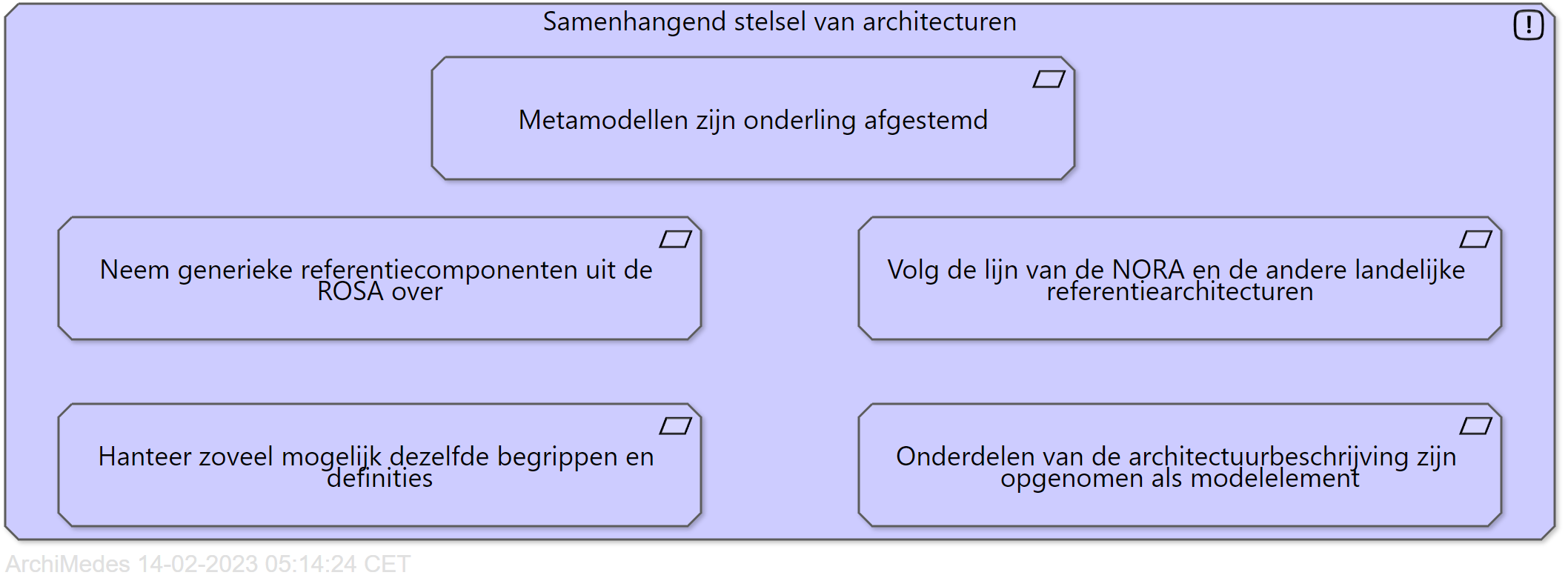 Positionering Ag Samenhang Onderwijsarchitecturen
Opereert binnen de context van Edustandaard en de daarbij aangesloten onderwijssectoren. 
Geeft inzicht in en bewaakt de samenhang tussen de ROSA, de kaderstellende sectorarchitecturen en de sectorale referentiearchitecturen en specifiek op de gebieden waar de genoemde architecturen overlap vertonen. 
Ze adviseert (gevraagd en ongevraagd) over aan zowel de StandaardisatieRaad Edustandaard als aan de ArchitectuurRaad Edustandaard over vraagstukken en knelpunten met betrekking tot samenhang tussen de verschillende genoemde architecturen.
Proces rondom een adviesdocument
Uitkomsten afstemming metamodellen
Tijdens de werkgroepen hebben de HORA, MORA, FORA en ROSA afspraken gemaakt op een aantal gebieden:
Onderwerpenselectie
Gepubliceerd en bijgehouden op een openbare pagina: Categorie:Samenhangonderwerpen - ROSA Wiki (wikixl.nl)
Ag Samenhang in kernpunten
Komen om de maand bij elkaar.
Ag Samenhang bestaat uit vertegenwoordigers vanuit de beheerteams van ROSA, MORA, FORA, HORA, MOSA, HOSA en een procesbegeleider.
We werken in opdracht van Bureau Edustandaard aan de ambitie om meer samenhang en samenwerking tussen sector- en referentiearchitecturen te realiseren.
Dit doen we door te werken aan voorstellen (concreet advies) om tot meer samenhang te komen op sector- en referentiearchitectuur overstijgende onderwerpen.
En we houden ons bezig met het delen van architectuurkennis.
Adviesdocument leermiddelen
Nu in fase: afstemming achterban
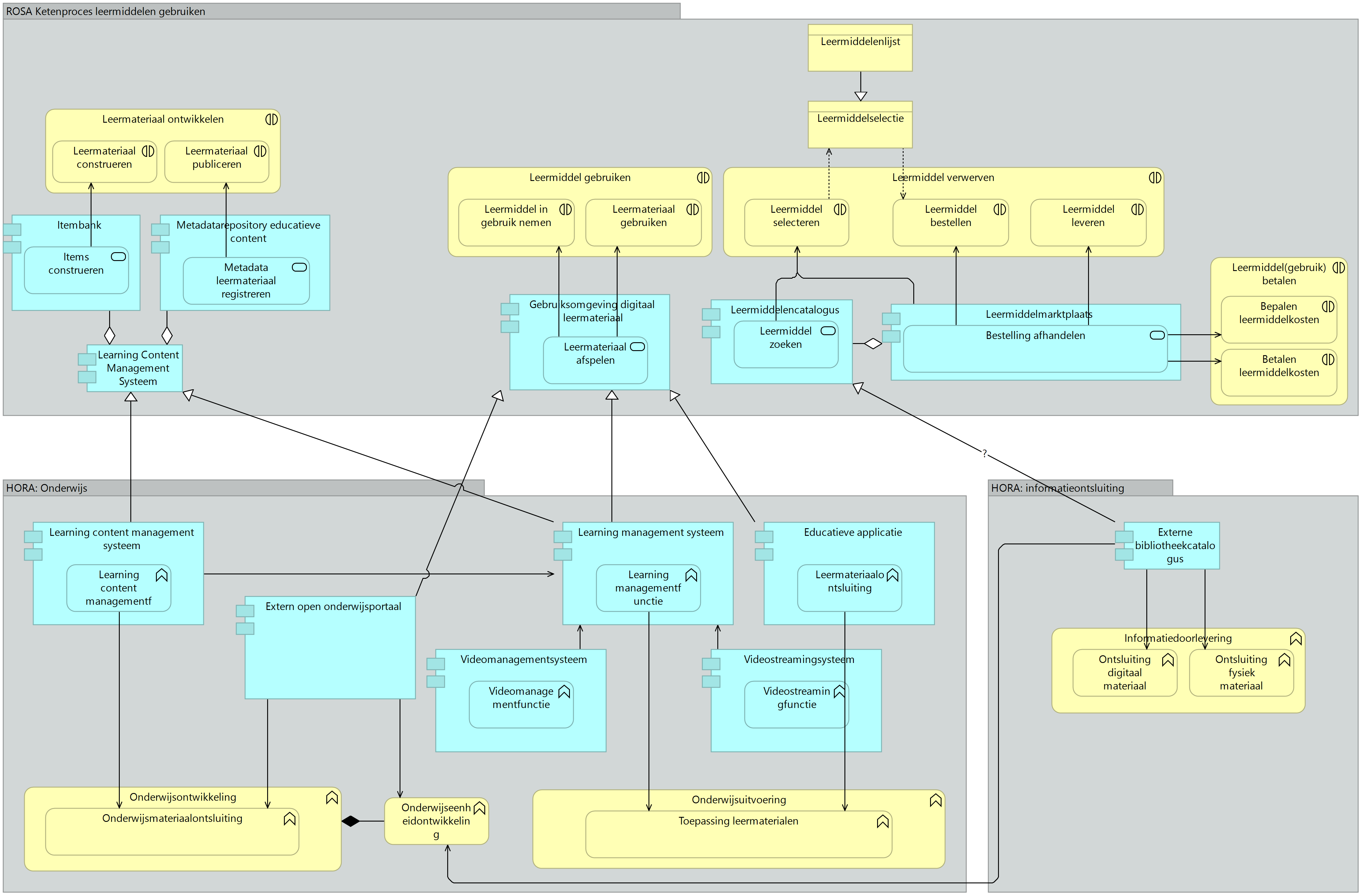 Voorbeelduitwerking: Leermiddelen gebruiken en HORA
Knelpunten uit voorbeelduitwerking HORA
Educatieve applicatie lijkt wat betreft beschrijving iets anders te zijn dan MORA: ‘Educatieve software’ . Lijkt wel te passen op Gebruiksomgeving digitaal leermateriaal.
HORA Educatieve applicatie: “Het zichtbaar maken van specifieke leerinhoud voor de deelnemer”
MORA Educatieve software: “Een verzamelbegrip van alle software die studenten ondersteunt bij het uitvoeren van beroepspecifieke leertaken. Voorbeelden: Autocad, Photoshop”
LMS en LCMS komen in alle SRA’s voor. Definities lijken niet volledig op elkaar afgestemd.
ROSA maakt onderscheid tussen bedrijfsfuncties leermiddel gebruiken/verwerven, HORA kent leermiddel toepassen en heeft ook een domein informatiedoorlevering wat lastig aan de ROSA ketenprocessen te relateren is.
Afstemmen definities Learning management systeem LMS
Wat is een LMS in jullie eigen woorden?
Welke definitie dekt het beste de lading?
Toevoegen aan ROSA begrippenmodel?
Voorgestelde definities referentiecomponenten
Voorstel algemene spelregels
Referentiecomponenten hebben bij voorkeur geen overlappende/gemeenschappelijke applicatiefuncties of -services met andere referentiecomponenten. 
Gangbare producten in de markt kunnen eenduidig op een referentiecomponent (of meerdere) worden gemapt. 
Het moet duidelijk zijn, welke bedrijfs- of ketenprocessen door een referentiecomponent worden ondersteund
Vragen aan AR:
Wat vinden jullie van deze adviezen, kunnen deze ergens nog worden aangescherpt?

ROSA QA team heeft aangegeven het inhoudelijk eens te zijn met de adviezen. 
Wat vinden jullie van de werkwijze de impact van adviezen zoals dit op de inhoud van de ROSA te laten toetsen bij het QA team?
Hoe wil de AR in het vervolg op de hoogte worden gehouden?